Probe c & d
Probe a & b
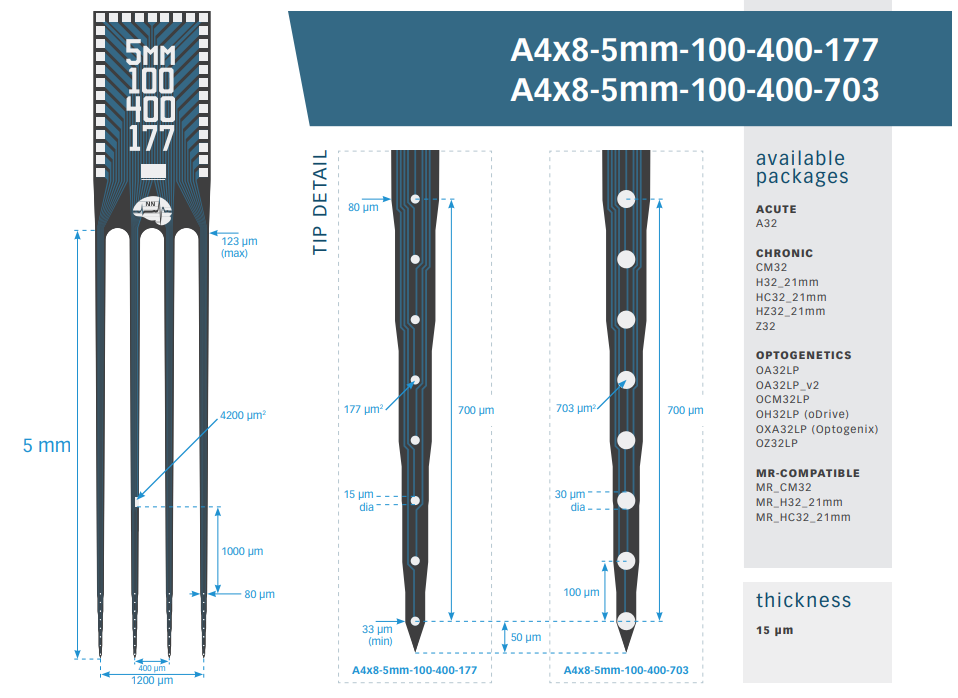 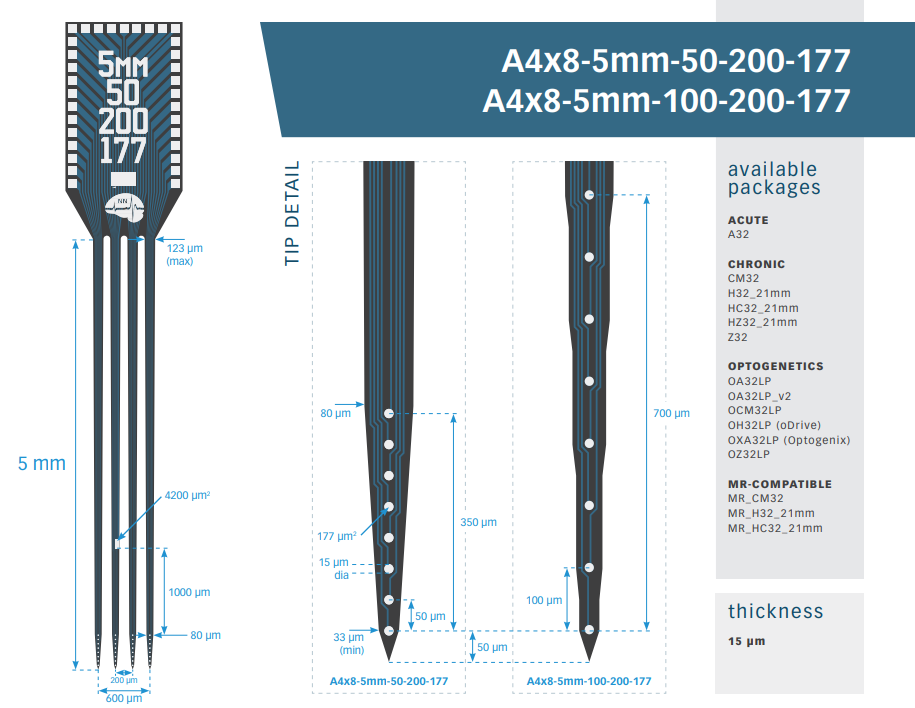 1
Probe e
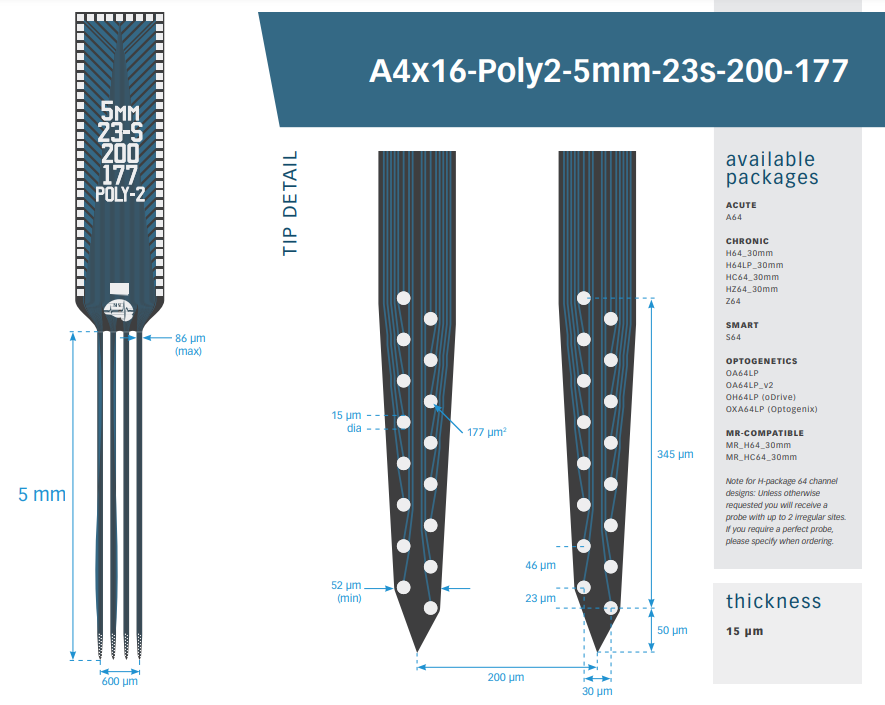 2
Probe g
Probe f
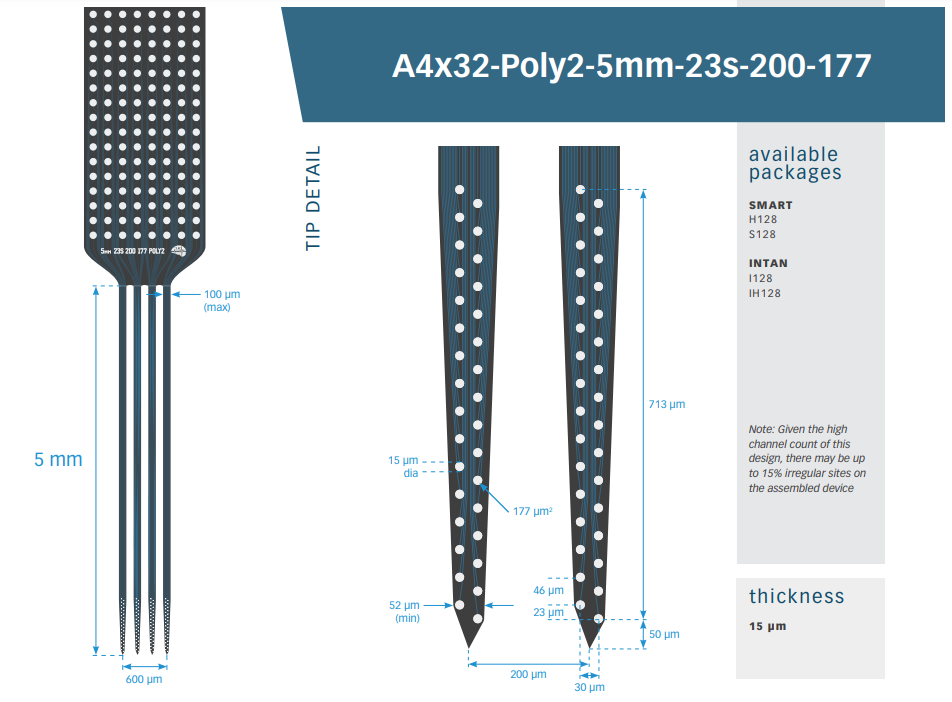 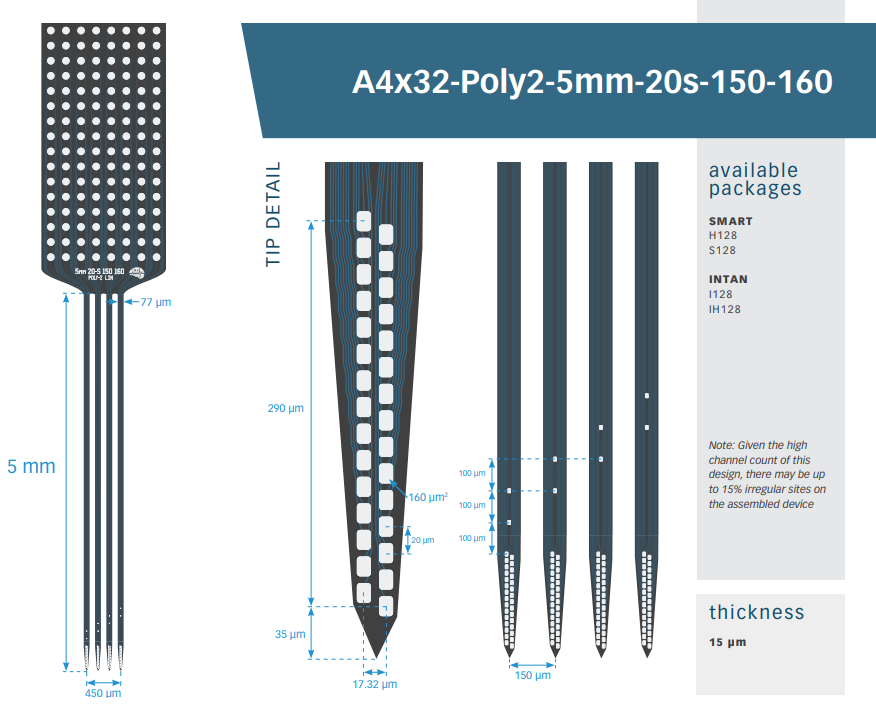 3
Probe i
Probe h
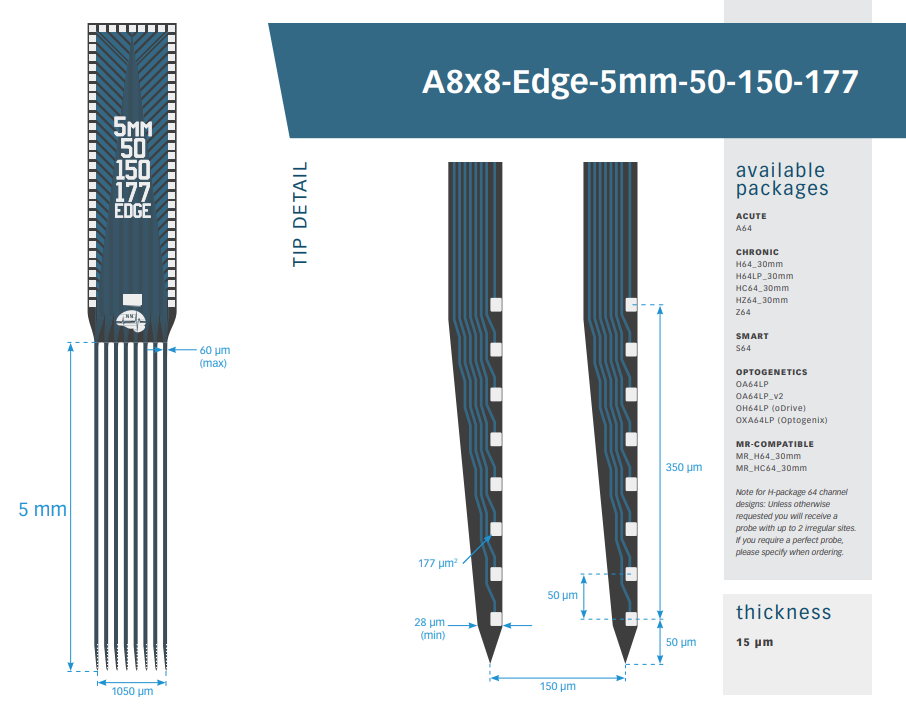 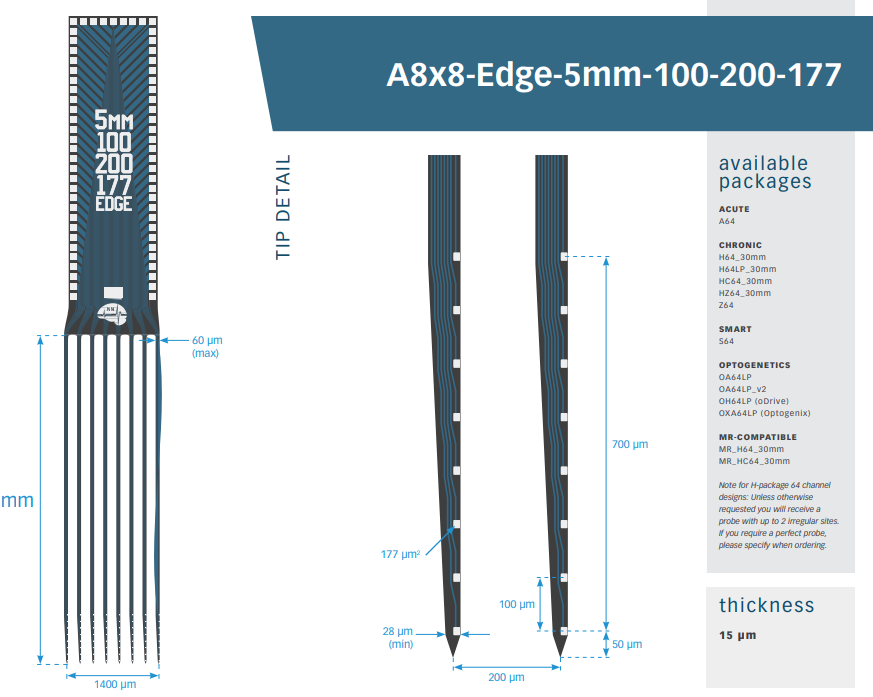 4
Probe k
Probe j
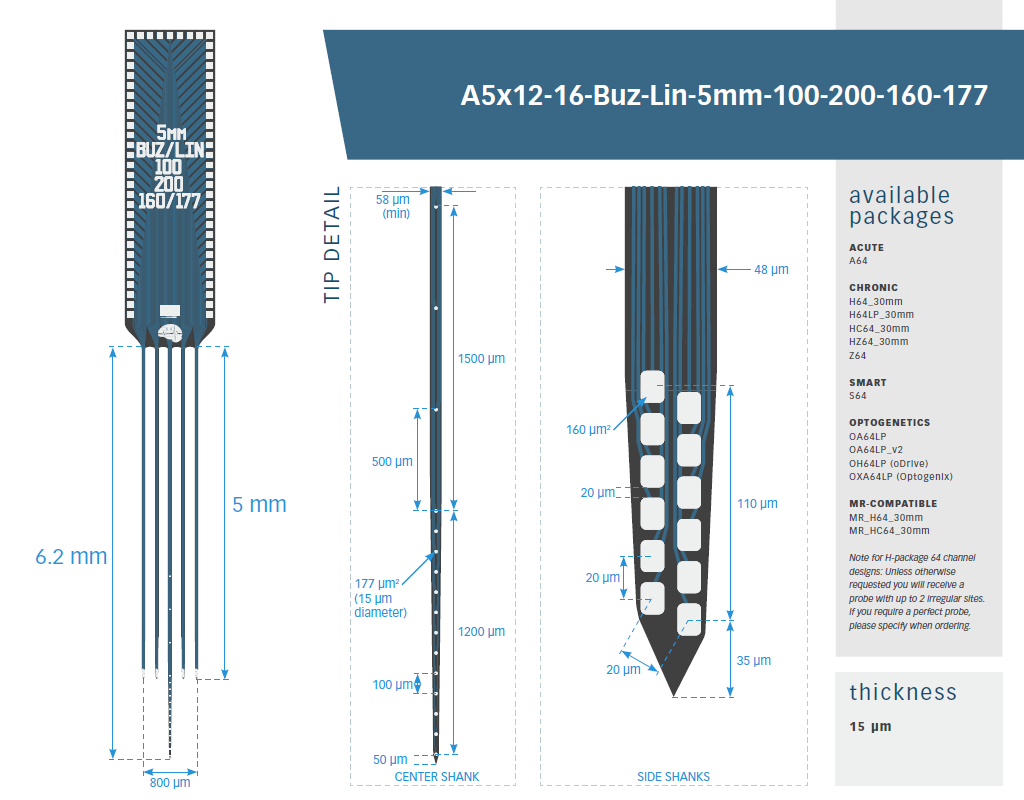 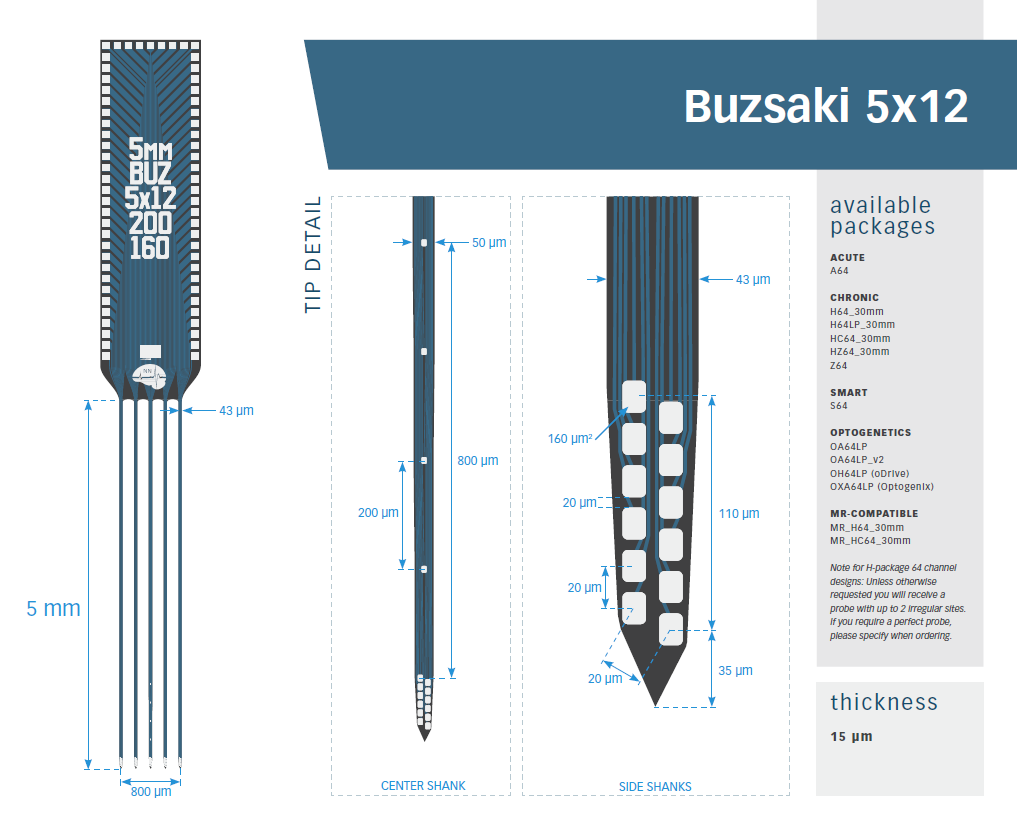 5
Please list your level of interest from 0-10 (0 – Hate it , 10 – Love it! ) for each configuration and then arrange an order/rank of preference from 1 to 12 (1 first to 12 last, each probe takes one rank)
6